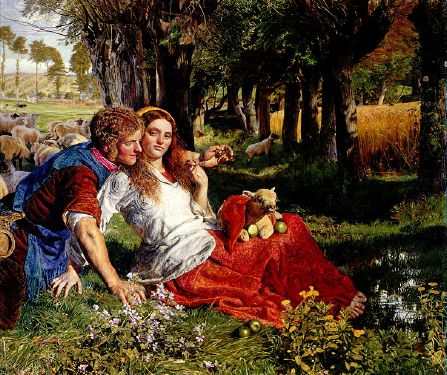 The Passionate Shepherd to His Love & The Nymph’s Reply to the Shepherd
Pastoral
From pastor, Latin for “shepherd”
Set in an idealized countryside
Characters are often blends of the naïve and the sophisticated
Most famous of all English pastorals – “The Passionate Shepherd to His Love” by Christopher Marlowe
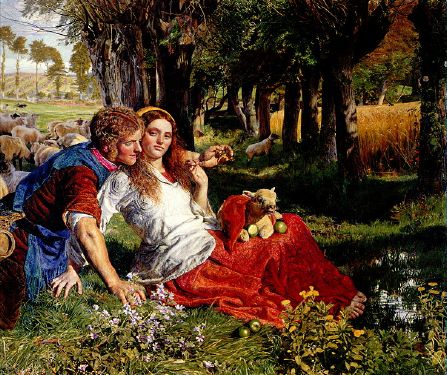 Grove
Madrigal
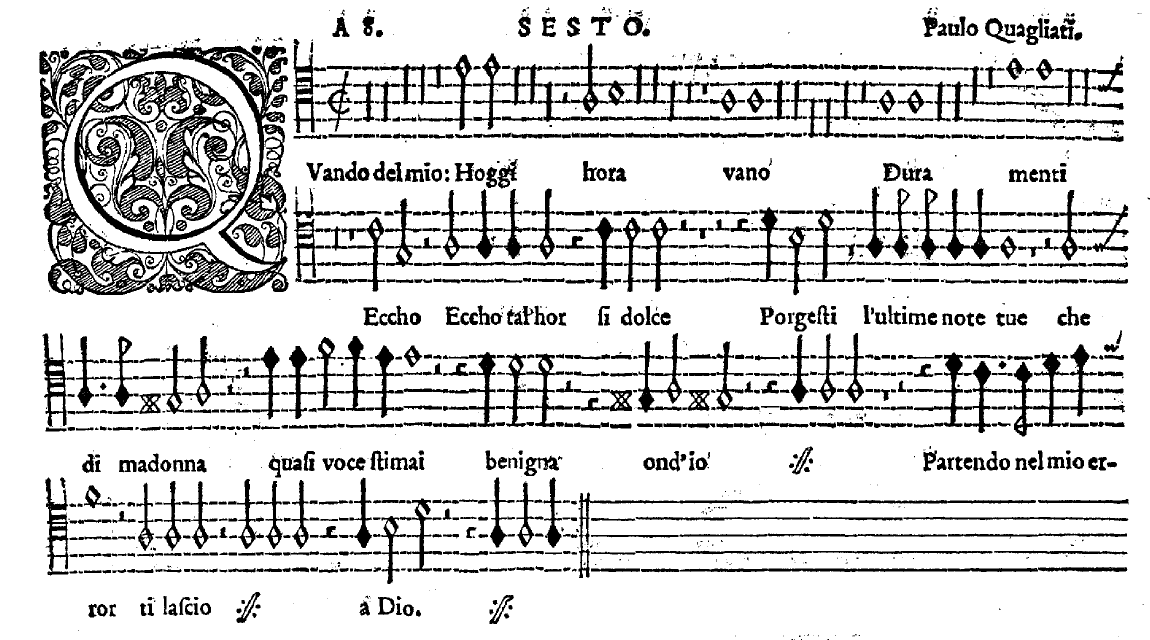 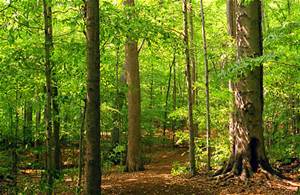 Posies
Kirtle
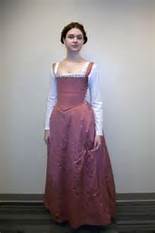 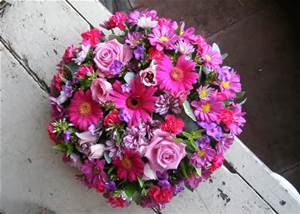 Myrtle
Madrigal
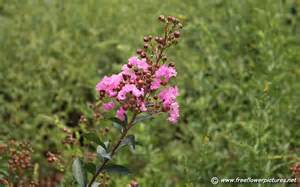 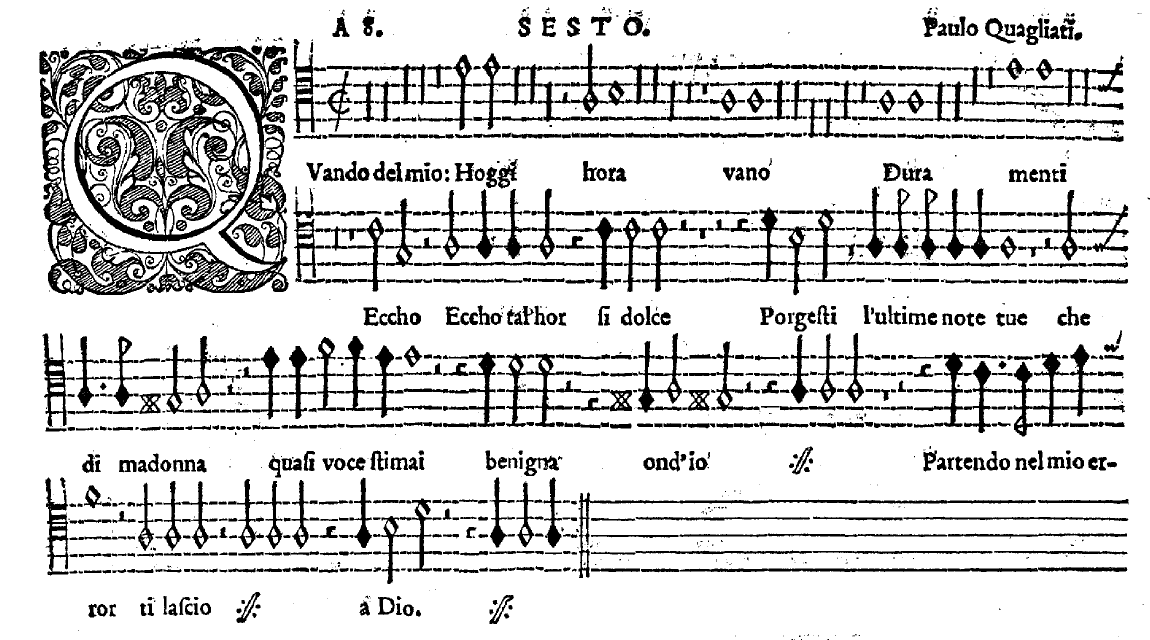 Amber
Philomel
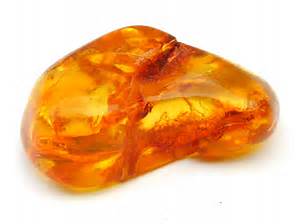 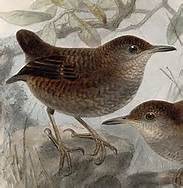 Wanton fields
Wayward winter reckoning
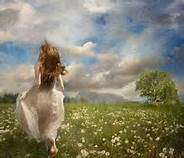 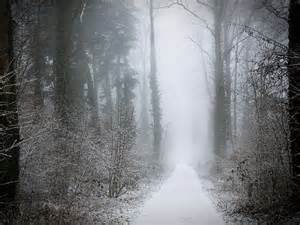 Heart of gall
Folly
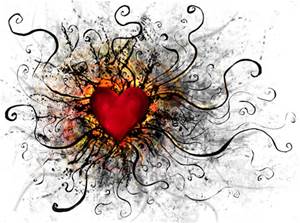 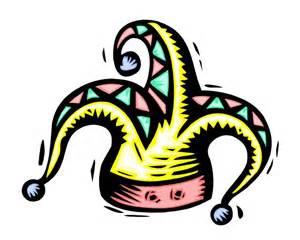